Formal Writing & Advanced  Nominalisation
Yay!
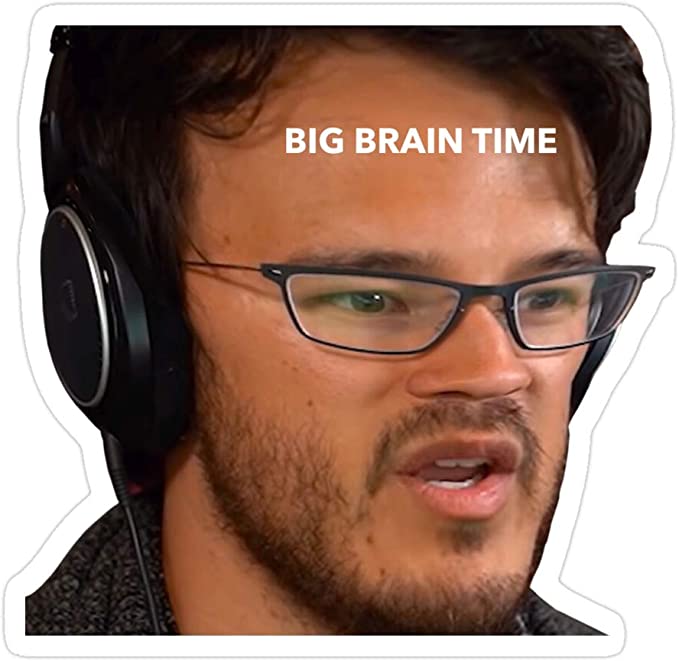 Why Are We Doing This? (Learning Intentions)
Using correct formal language is a skill that’s increasingly required for Year 10-12 English
Expectation that essays & texts are written in academic tone.
Formal language is used in various professional fields
Business, legal, education, finance, science – reports & documentation need to be in academic language
Formal speeches
Job applications
It’s a requirement of the Australian Curriculum
Builds your understanding of grammatical concepts like parts of speech, clauses, how sentences are constructed, how they can be rearranged for different purposes & meanings
Thinking skills and other broader learning goals
Passive Voice
Informal writing usually uses the active voice. The person or thing doing the action comes first in the sentence.
Soldiers destroyed the village.
Settlers cleared large areas of rainforest.

Formal writing usually uses the passive voice. The action comes first in the sentence, then who/what it happened to
The village was destroyed by soldiers.
Large areas of rainforest were cleared by settlers.
Why?
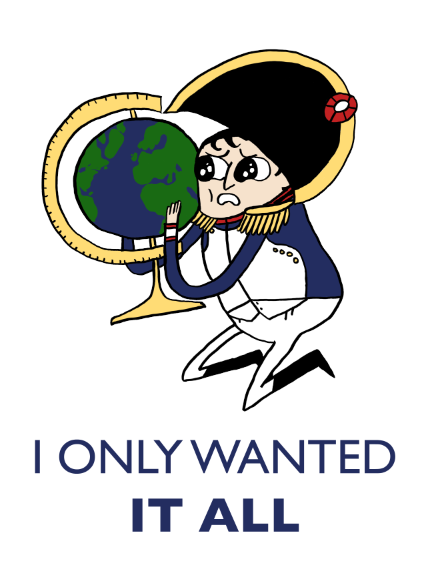 Means you can leave out, or avoid talking about, the person responsible. This is why business, historical, news and other informative or bureaucratic type texts use the passive voice. It removes blame.

Compare:
We have misplaced your file.
Your file was misplaced. (by us)

Napoleon killed thousands of people
Thousands of people were killed. (by Napoleon)
Which one uses passive voice?Which one sounds more formal?
Do this now (in your head)
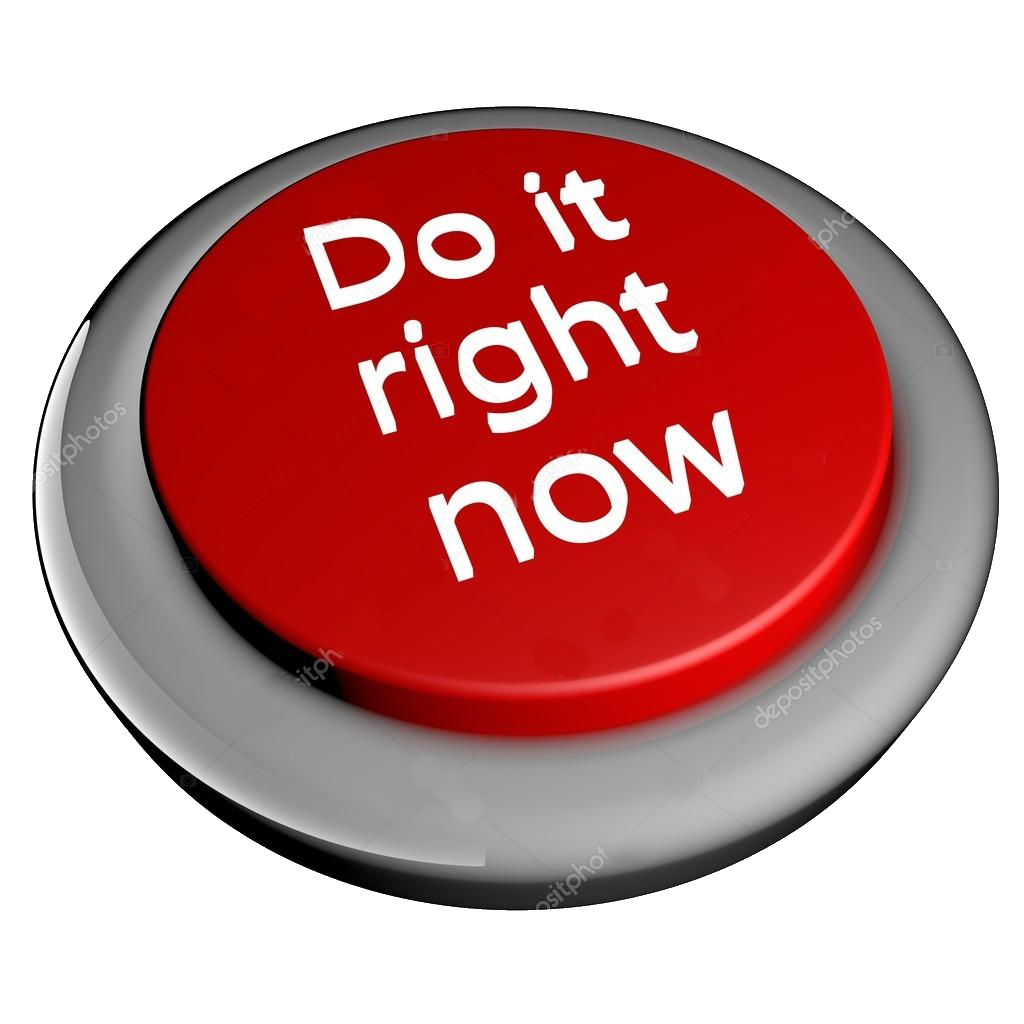 Change these sentences into the ACTIVE voice.
Poorer countries are affected by climate change.
The game is being won by the blue team.

Change these sentences into the PASSIVE voice.
Farmers cut down trees for wood.
We will ride the bus into New York City.
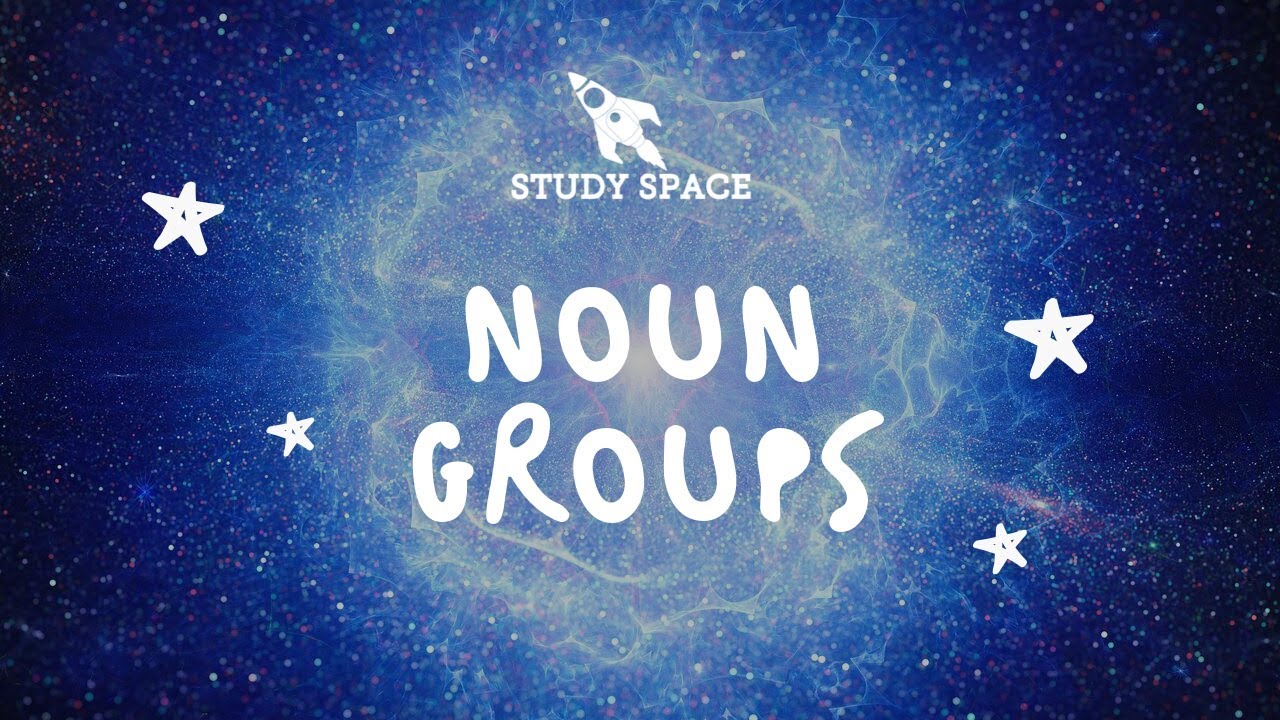 Noun Groups
In a sentence, all of the extra pieces of information linked to a noun are part of the ‘noun group’.
Condensing Noun Groups
In some sentences, the noun group is spread out over several clauses. This is wordy and unclear. 
John had a fish that was annoying, super annoying and gold, in a bowl.
There was a mouse, which had a house that was lousy and smelly, and he was fat

Condensing the noun groups makes the sentence neater and simpler
John had a super annoying gold fish in a bowl.
The fat mouse had a lousy, smelly house.
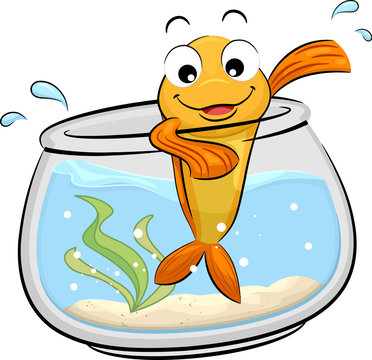 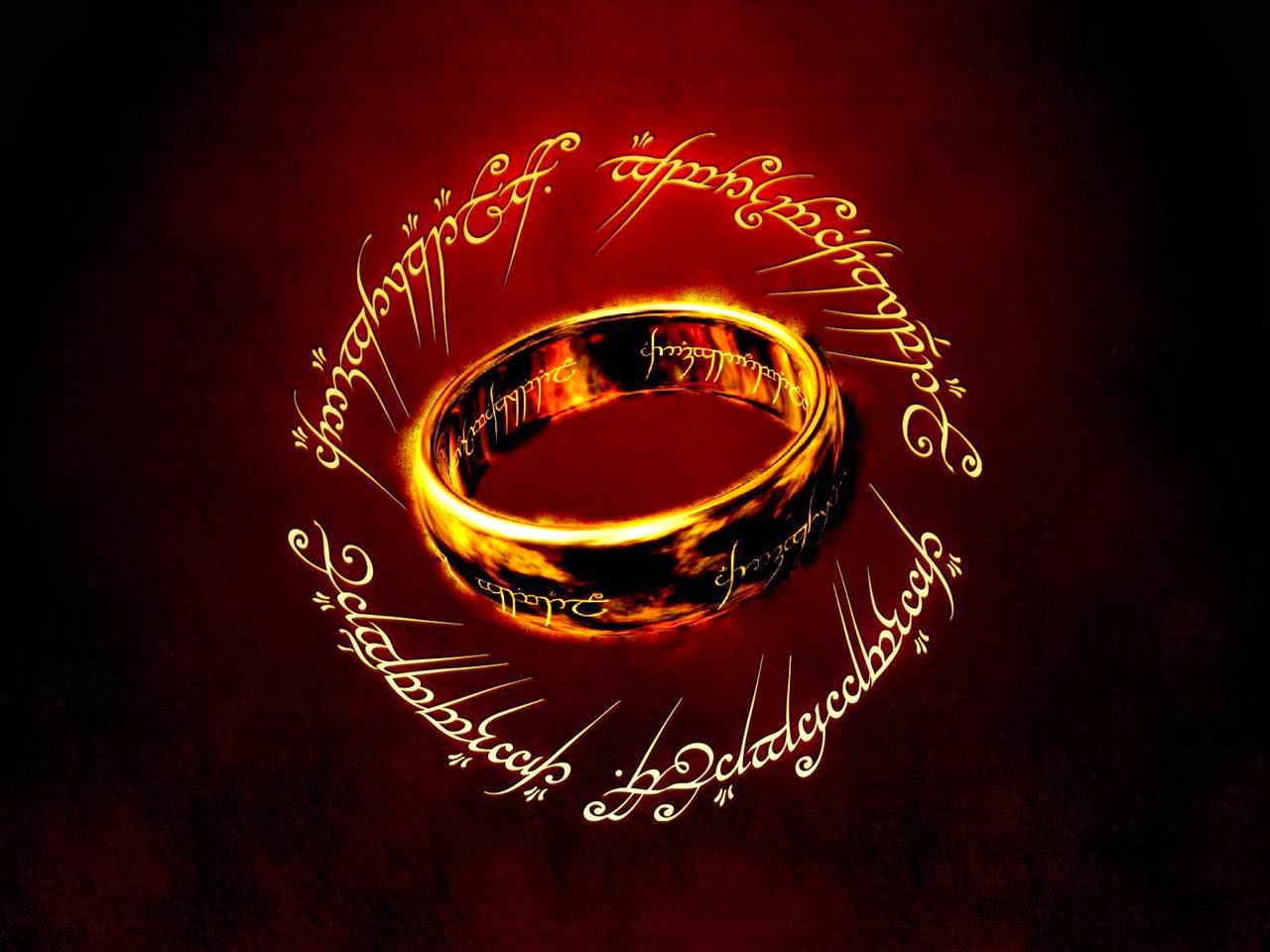 Condensing Noun Groups
Noun Group
Condensing noun groups is another way to rearrange the information in sentences to make it sound more concise and formal.
Finding all the adjectives and modifiers about the noun in the sentence and mushing them all into ONE BIG NOUN GROUP.
One noun group to rule them all.
The aim is to make the sentence more ‘dense’. More meaning in fewer words.
More Info About Noun Groups
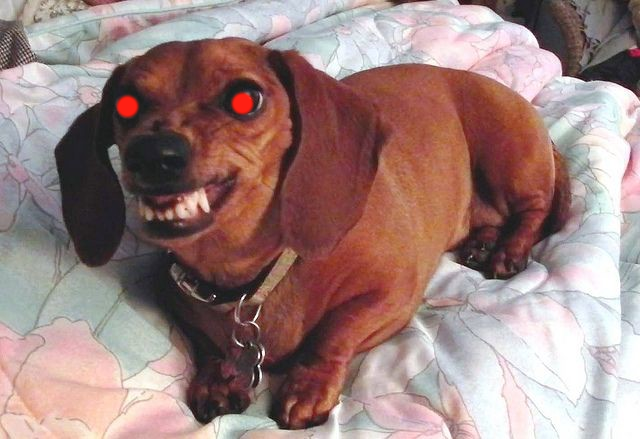 Another way to explain what a noun group is:
Noun groups are like a pieces of a sentence, or unfinished sentences. Phrases.

Here are some examples of noun groups: 
A cluster of diamonds worth billions of dollars. The derelict old house with broken windows. Carlo’s cruel plans for world domination. Two smelly blocks of blue cheese. The location of his hideout. The best Chinese takeaway in South Australia. An evil-tempered elderly dachshund named Otto with blood-red eyes and sharp fangs

The text above is made up of all noun groups. It’s like a meaningless list of things. You can’t tell what happens to them unless you add VERBS or verb groups.
Noun Group + verb group = clause (complete thought)
In order to make sense, sentences need clauses. A clause is a noun group PLUS a verb group. A thing + what it does or is.
[Jesus] [wept]. 
[Sammy and I] [will go to the beach]. 
[His pet yellow canary, who is named Jimmy, and likes sunflower seeds] [is hungry].

When you add verb groups to the noun groups, suddenly you’ve got a story
A cluster of diamonds worth billions of dollars was found in the derelict old house with broken windows. Carlo’s cruel plans for world domination were foiled when two smelly blocks of blue cheese gave away the location of his hideout. The best Chinese takeaway in South Australia is guarded by an evil-tempered elderly dachshund named Otto with blood-red eyes and sharp fangs.
Condensing Noun Groups:Do these now (in your head)
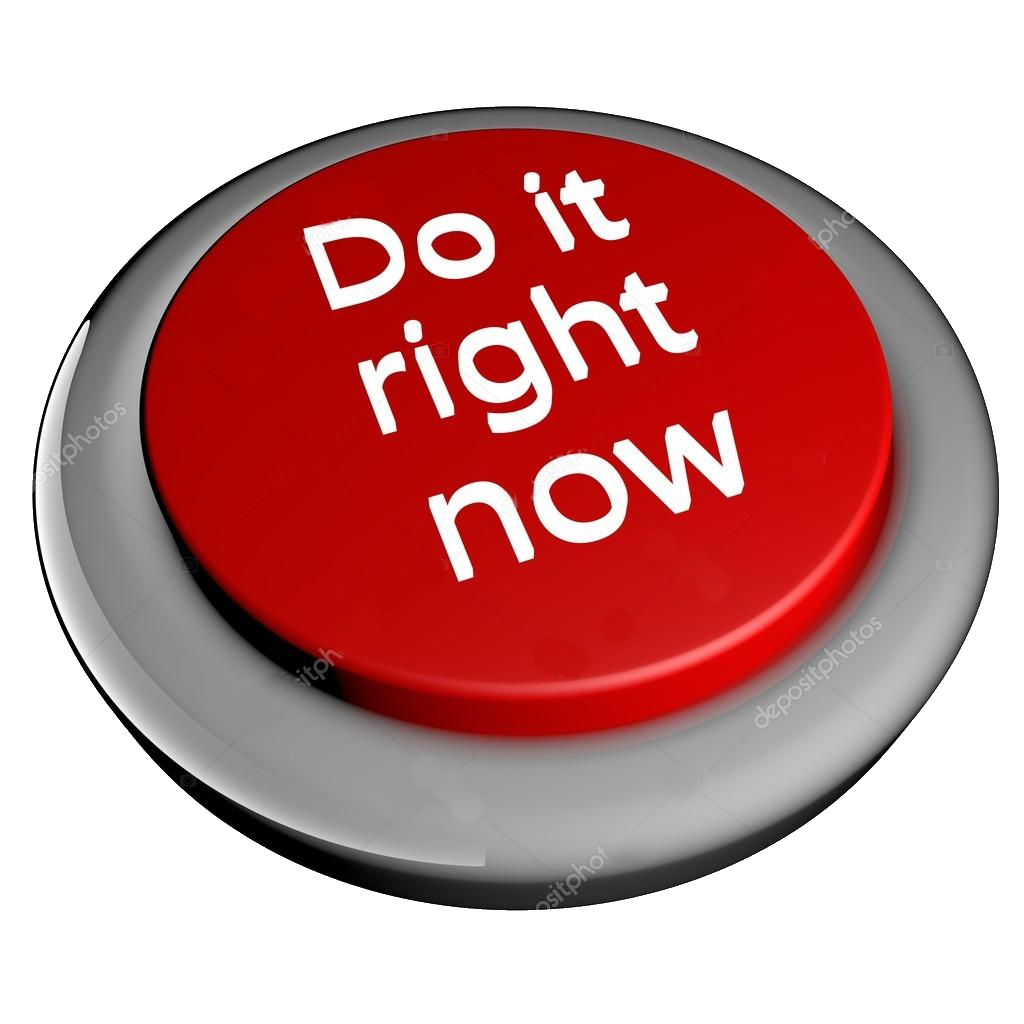 These batteries, which are new and rechargeable, are made in Australia.
These new Australian-made rechargeable batteries.
The desert area was dry and hot and also quite windswept, and it had low rainfall.
The dry, hot, windswept desert had low rainfall.
Timmy was quite handsome, but his library books, damaged and with torn pages, were overdue. He had blonde hair.
Blonde, handsome Timmy’s torn, damaged, overdue library books.
Harder Examples
The one issue that is primary to creating value in a business is profits.
The primary value-creating issue in a business is profits.
Business value creation relies primarily on profits.
Profits primarily define value creation in a business.
The creation of value in a business primarily relies on profits.

When you predict the trend of retail sales it requires information such as analysing market demand and information about the company’s demand.
Predicting retail sales trends requires market demand analysis and company demand information.
To predict retail sales trends one requires information on marked demand analysis and company demands.
Information such as market demand analysis and company demand are needed to predict retail sales trends.
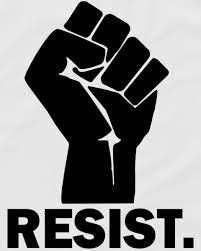 Writing paragraphs that are dense and concise means FIGHTING AGAINST your natural instinct to waffle on, adding in as many unnecessary words as possible to boost the word count!
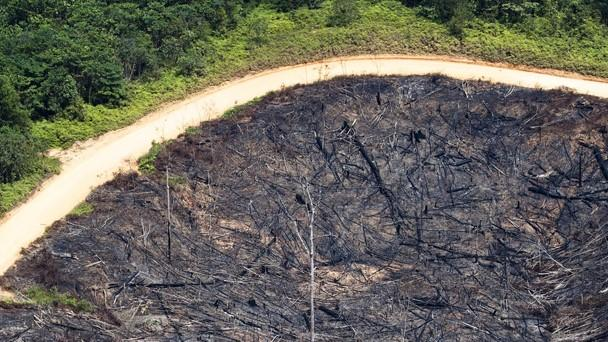 Nominalisation creates noun groups
Because nominalisation turns verbs into nouns, it nearly always turns a complete clause into a ‘noun group’.

Un-Nominalised: Forests are being destroyed.
Nominalised: The destruction of forests…

Un-Nominalised: Girls achieved diverse results.
Nominalised: The diverse achievement of girls…

In order to turn the noun group into a sentence, you have to add a NEW verb!
So what’s the point of changing it in the first place??
Cause & Effect
The new verb should more clearly show the link between the noun groups or demonstrate cause and effect. Aim to use:
Verbs of being: is, was, are, will, should be
Verbs of cause/effect: led to, creates, changes, affects, impacts

Forests are being destroyed. Global temperatures are rising.
The destruction of forests leads to a rise in global temperature.

They made a grave mistake when they invaded the Turks. 
The invasion of the Turks was a grave mistake.
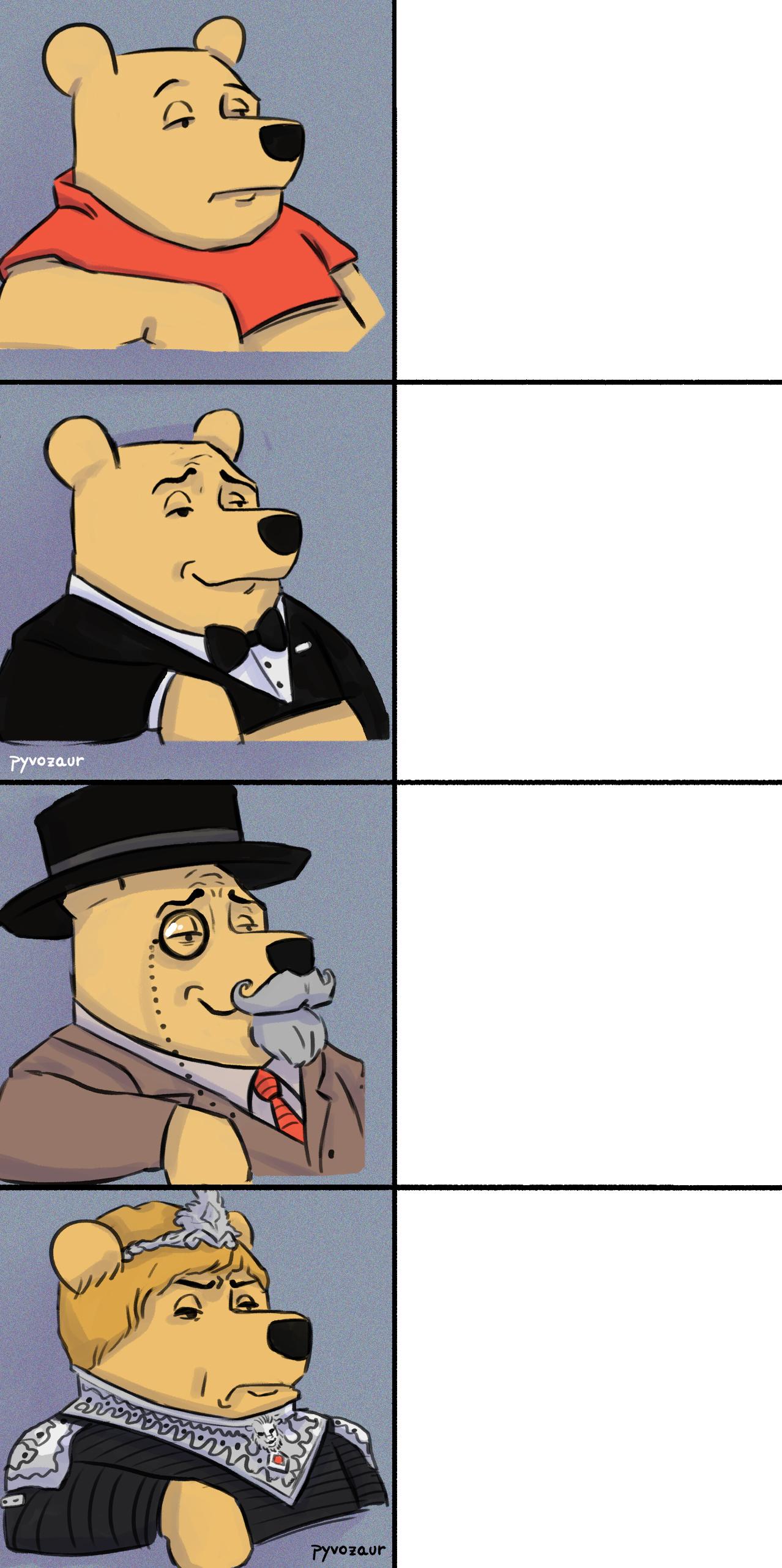 Formal Language
Revision of Basics
Formal Language: Revision
3rd Person Point of View
Avoid personal pronouns like “I, me, you, we, us”. Use “the viewer”, “the reader”, “the audience”

Wrong: I think you can see from this...
Right:	From this, it can be seen...

Wrong: This makes us think...
Right: 	This makes the audience think...

Wrong: My topic is X and I will look at…
Right: 	The topic of X is interesting to consider…
Unbiased, objective
Avoid showing what you, the writer, feel about the topic – try and maintain an objective and unbiased perspective. Don’t use emotive language or modal verbs like ‘should’ or ‘must’ 

WRONG: I believe/I think… 
RIGHT: It can be seen that… this is clear from the text

WRONG: Citizens are victims of an unfair system and should not have to pay taxes on bananas!
RIGHT: A banana tax of 0.5% p/a is applied to all citizens and residents.

WRONG: In my opinion this treatment is totally cruel and barbaric!
RIGHT: The treatment could be considered to be inhumane.
Be Specific – avoid vague ‘nothing’ statements!
WRONG: This shows something about their relationship. 
RIGHT: This shows that Peter and Susan feel protective of Lucy, because…

WRONG: There are many other examples.
RIGHT: Another example of this can be seen when Edmund first meets the witch, and…

WRONG: Several things can be seen from this.
RIGHT: From this it can be seen that Peter is scornful of Edmund, which…
Phrasal verbs
Sometimes the verb might not just one word – it might be a phrasal verb or ‘verb group’. In many cases a single word will expresses the same meaning. 

Verb Group: The patient got over his illness
Single verb: The patient recovered.
Nominalised: The patient’s recovery.

Verb Group: blow up, look down on, hold out against
Single verb: inflate, condescend, resist
Nominalised: inflation, condescension, resistance

Wherever possible, replace short simple words with more complex words (which are usually more specific in meaning).
WRONG: bug, stick, kid, stop
RIGHT: insect, adhere, student, prevent
Figurative Language
Spoken language and other types of texts (e.g. persuasive texts, narratives) often use idioms, figures of speech, similes and metaphors, and other non literal language. 
These are not correct to use in formal writing

WRONG: Edmund finally saw the light and changed his ways
RIGHT: Edmund’s repentance caused… 

WRONG: This was a blast from the past for Peter
RIGHT: The memory led to Peter’s…
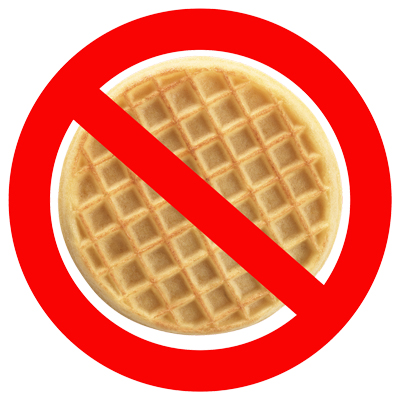 Avoid Filler Phrases
Your sentences should be PACKED with meaning. Filler phrases like this don’t add anything useful. You don’t need to tell the reader what you are about to say, or what you have just said. 
In this essay I will...
As I have already discussed in this essay...
In a moment we will discuss...
As can be seen in the previous paragraph...
The next thing I will go on to explain is...  
As we have just analysed in this essay...
An essay that’s slightly under wordcount with dense, concise sentences will get better marks than one that’s over wordcount but full of waffle.